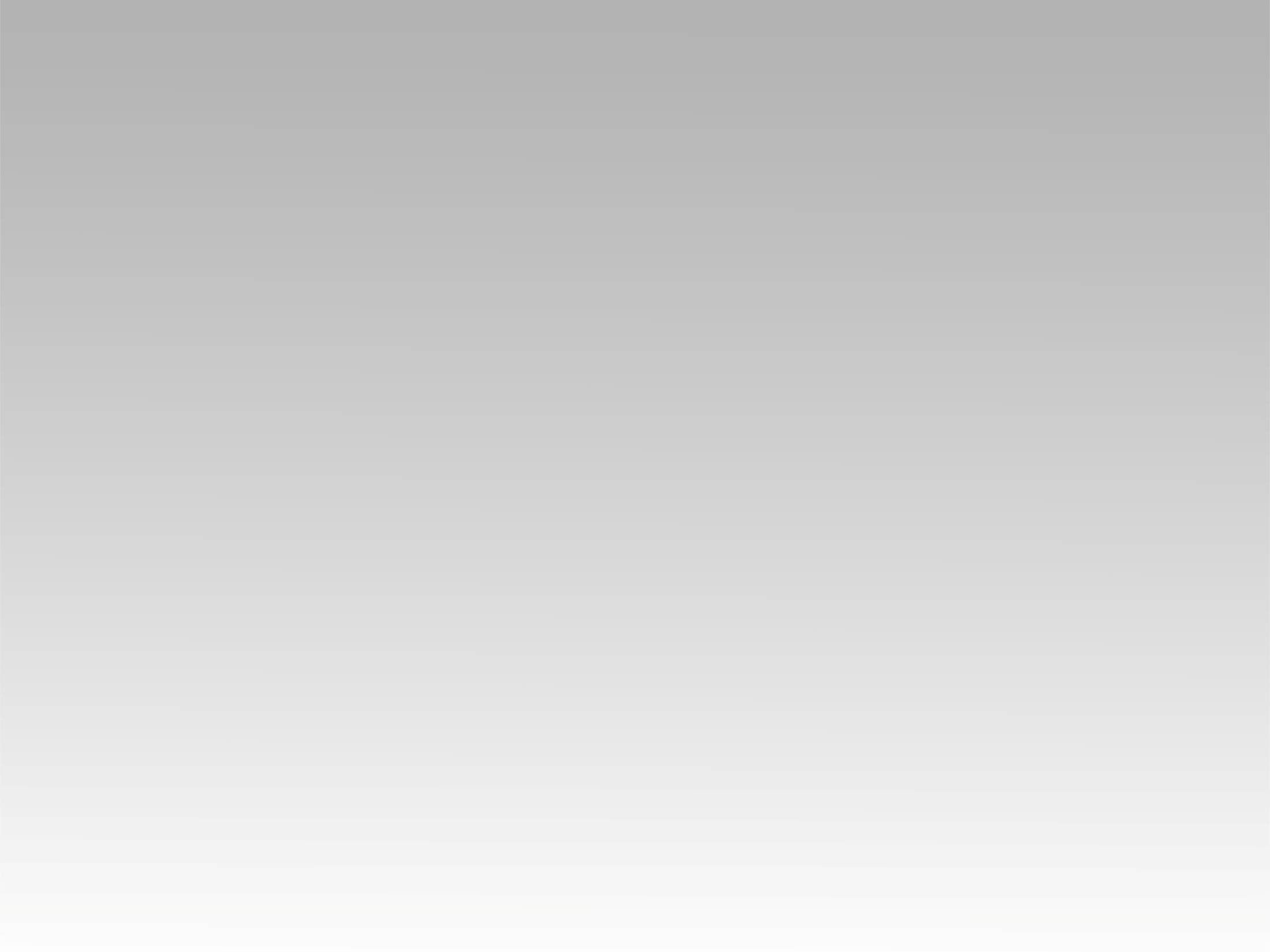 تـرنيــمة
أحوال الدنيا غريبة
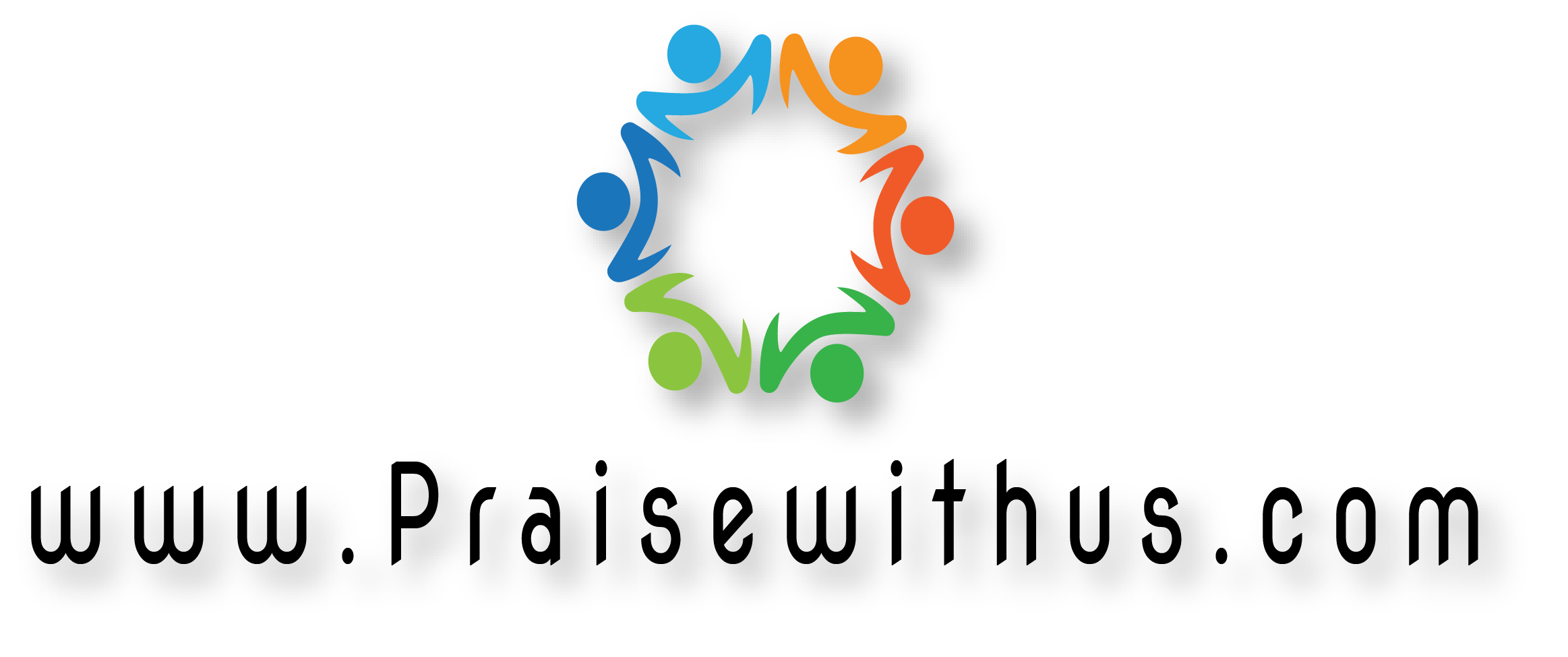 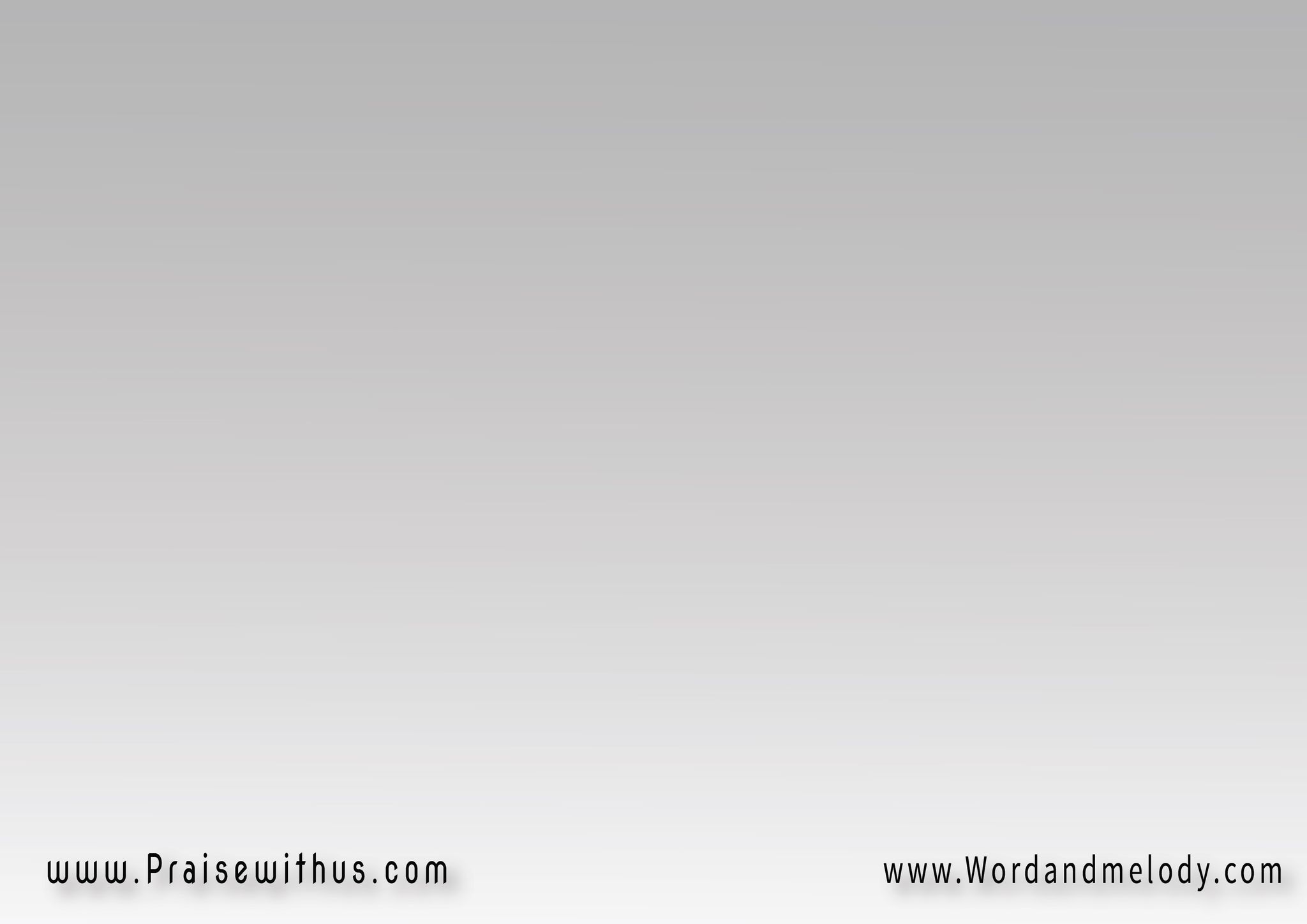 (أحوال الدنيا غريبة 
والناس فيها بتعاني)2تتحسر على يوم فات 
وتقول لو يرجع تاني
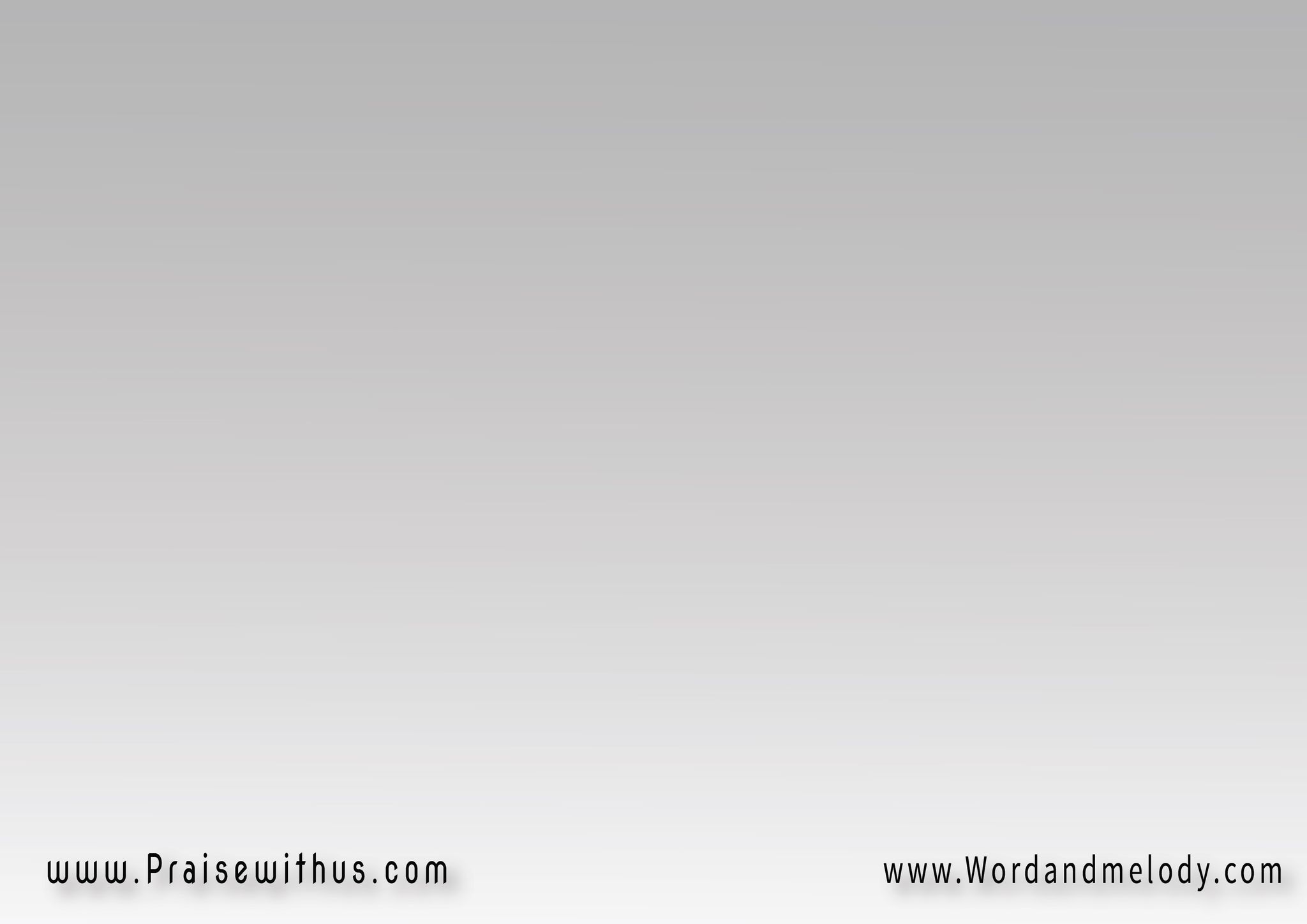 (مع إني باعيش وسطهم حاسس بيهم إنمامش باحزن كده زيهم علشان أنا وطني السما)2
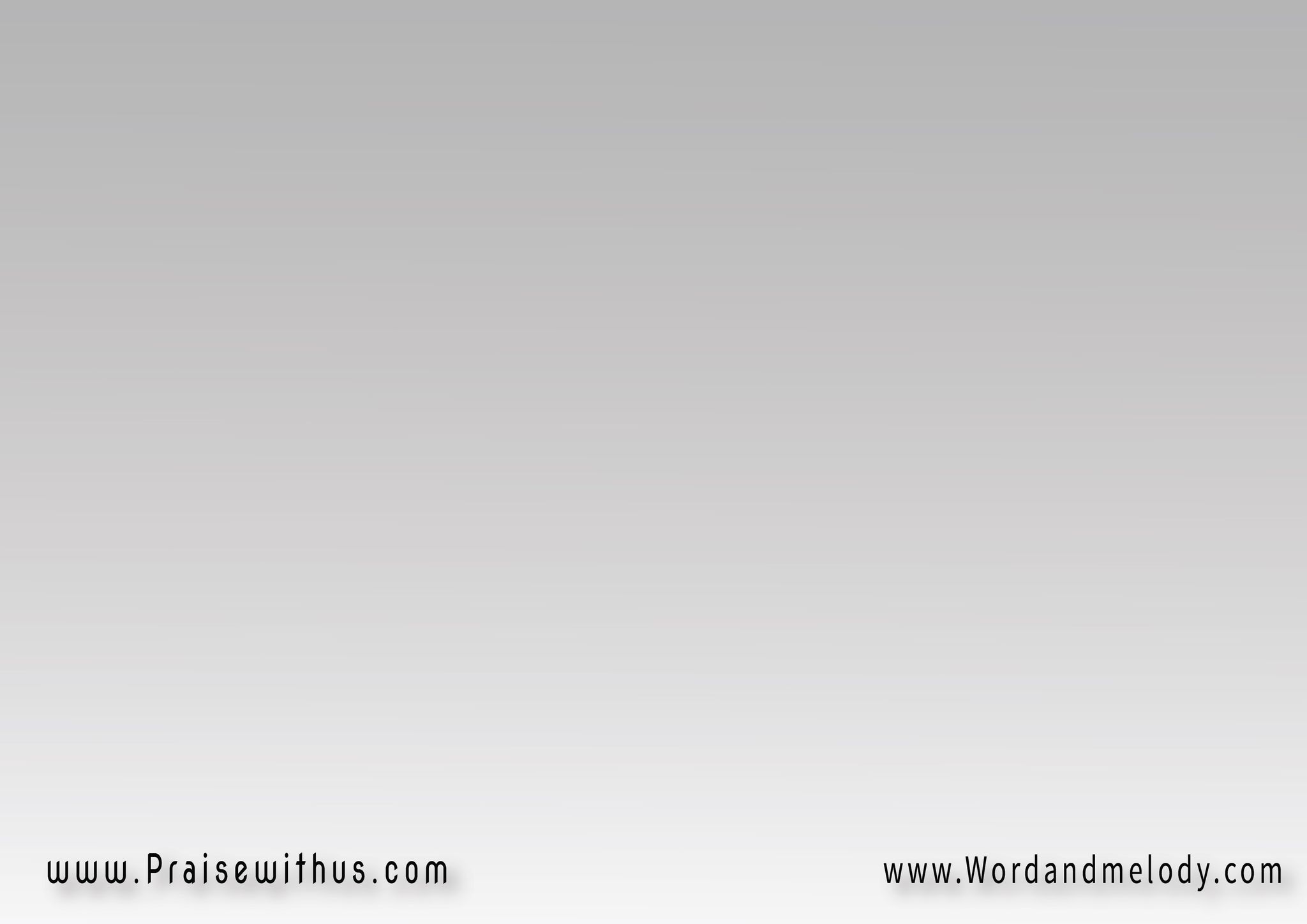 (علشان علشان 
علشان أنا وطني السما)2
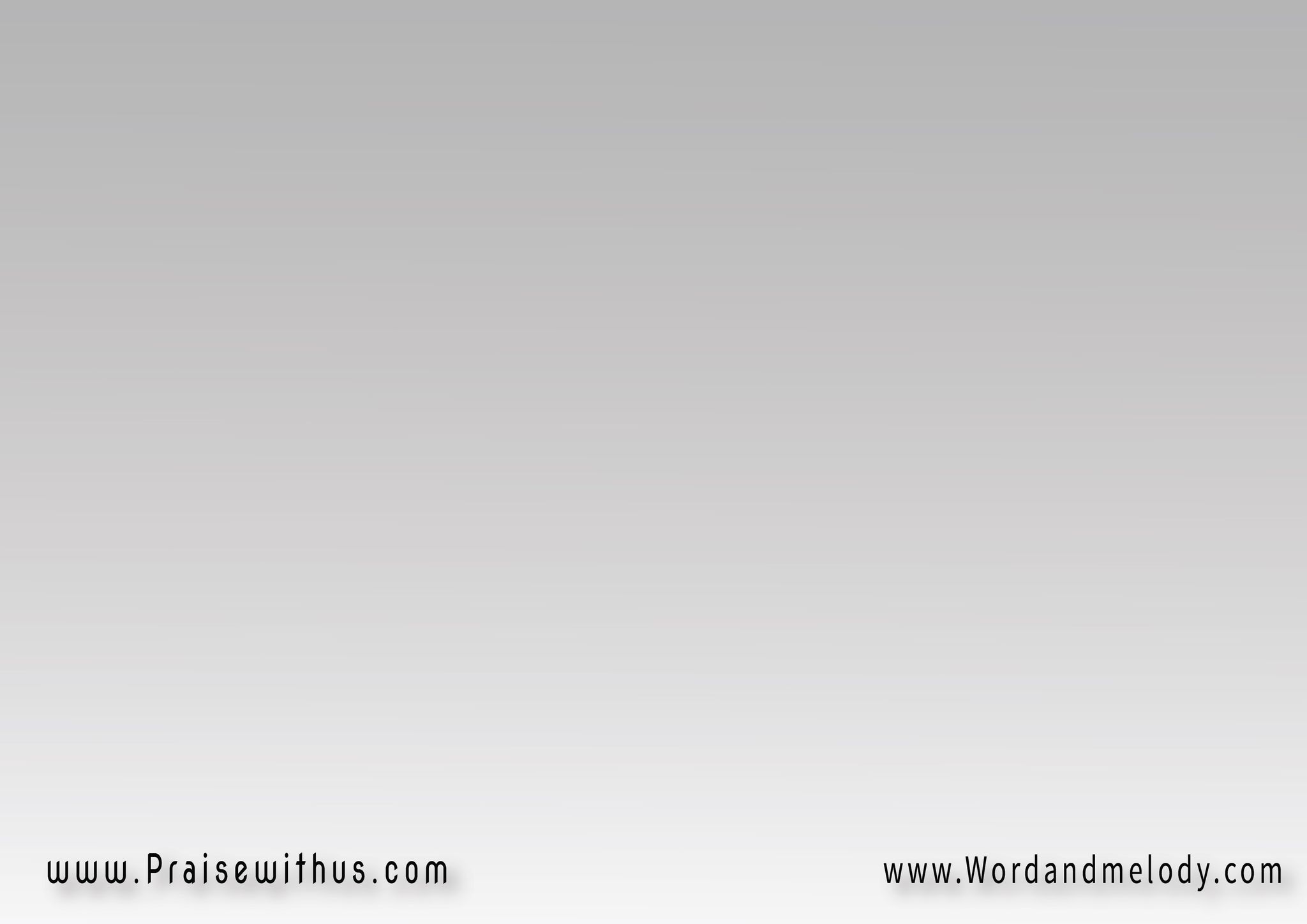 (علشان أنا وطني السما مابخفش من الأيام)2حوالي قلق وعنا 
لكن في القلب سلام
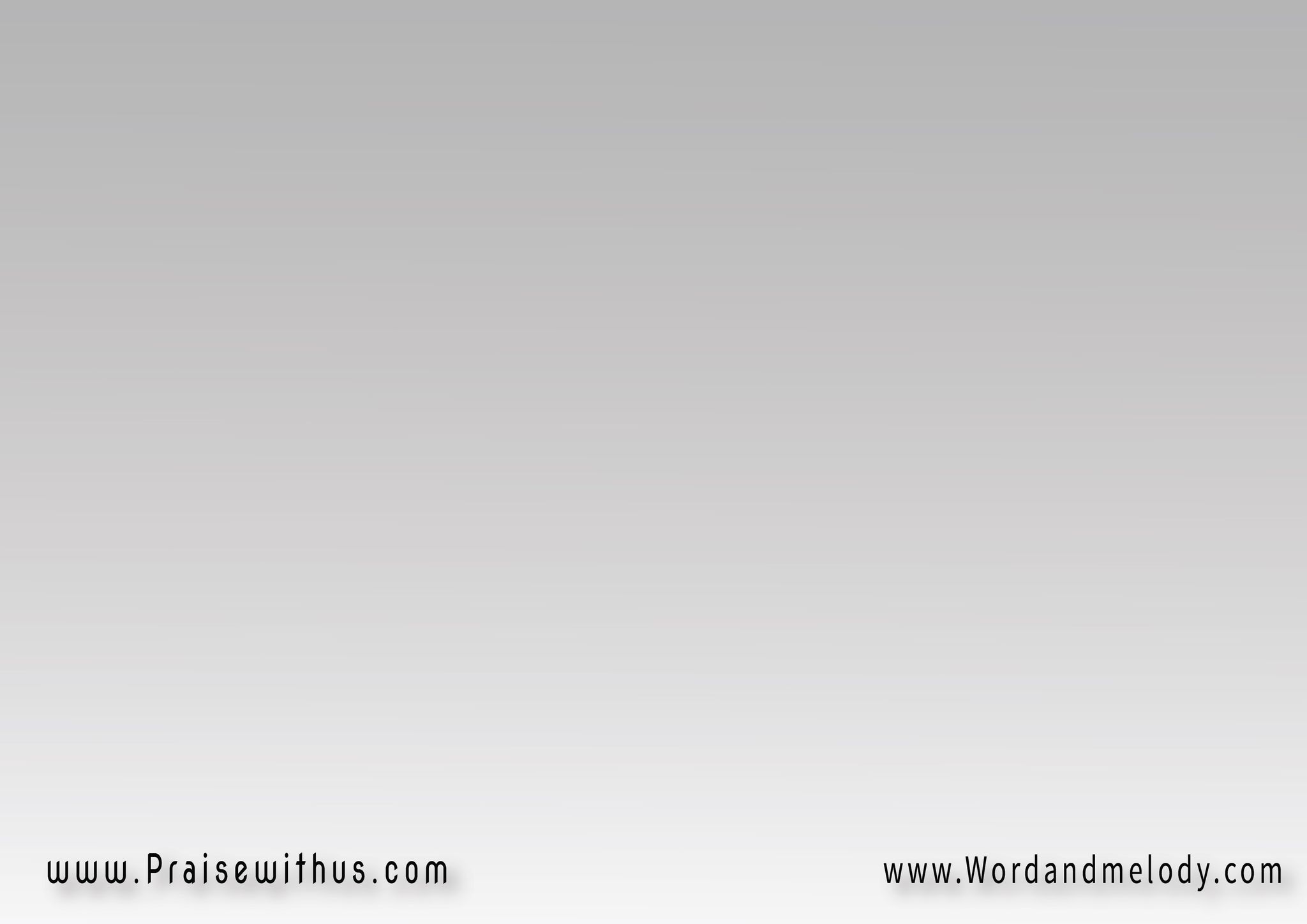 (وكل يوم بيعدي 
مش بيعجل بنهايتي 
لكن بيقرب لقا 
بإلهي وسر سعادتي)2
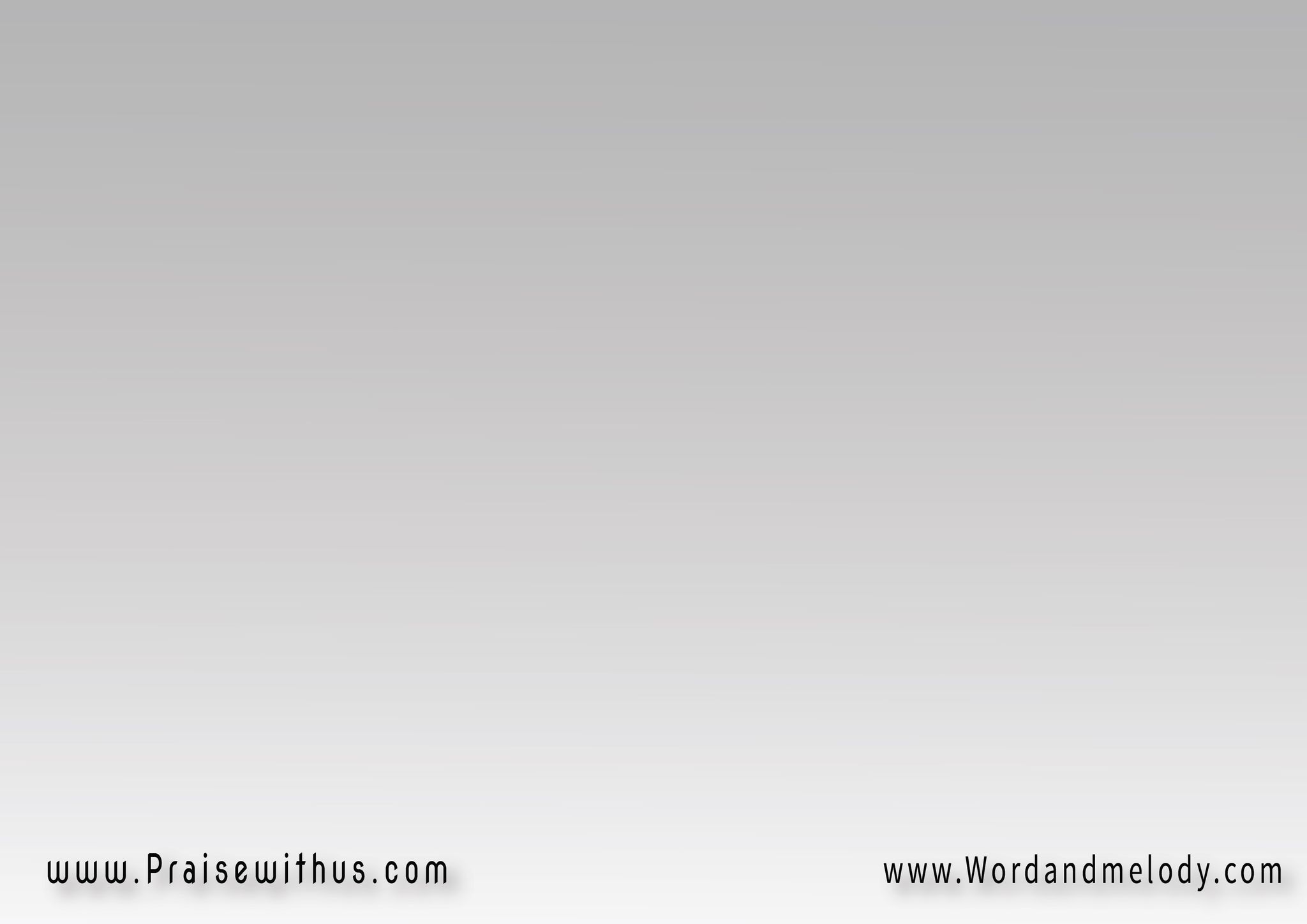 (علشان علشان 
علشان أنا وطني السما)2
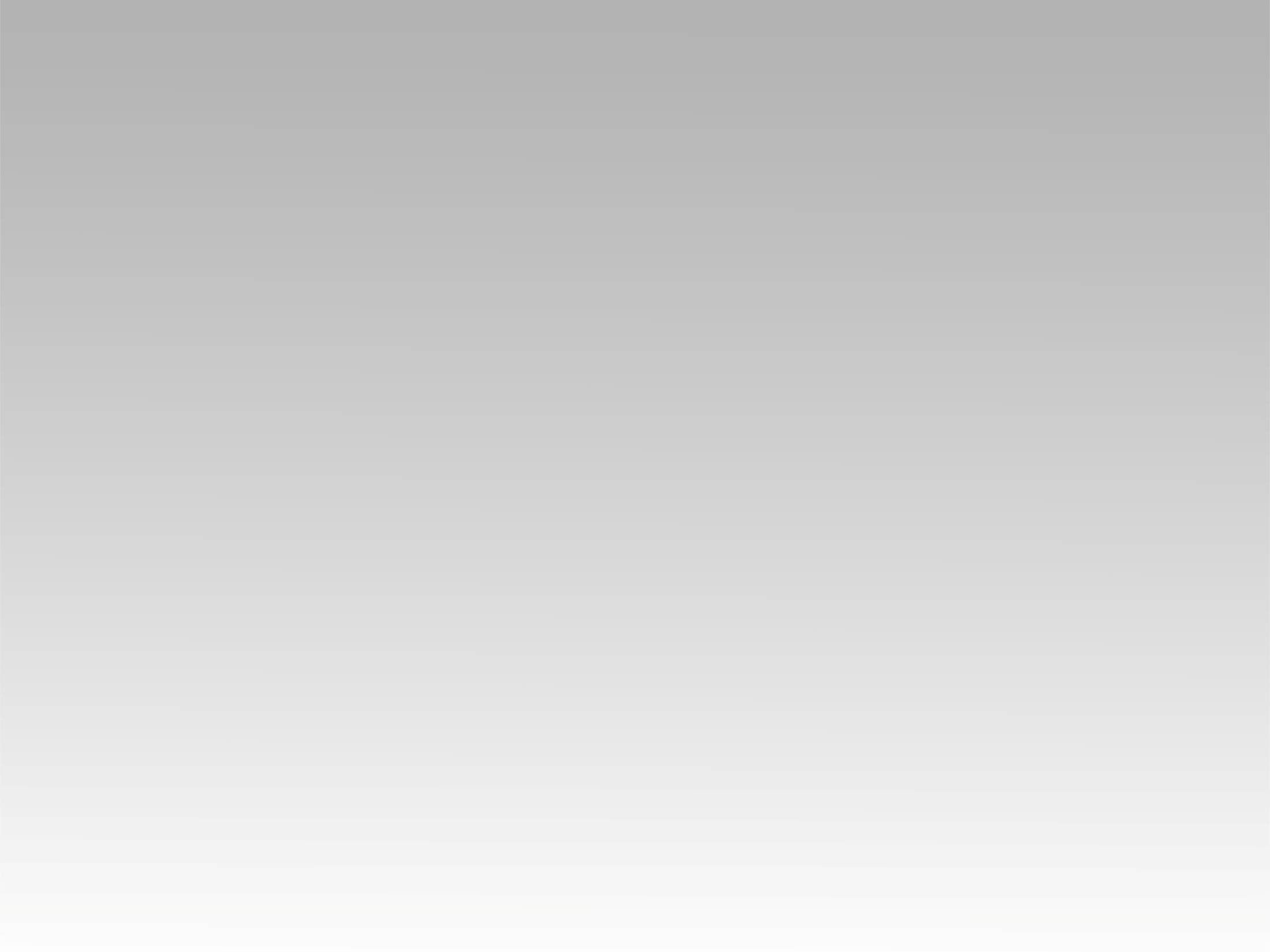 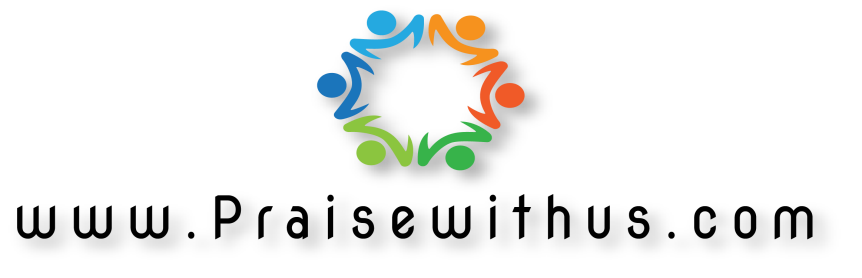